SMART + GANIL coupling
How to synchronize and label events across different detectors ?
WORKSHOP AGATA-GRIT-VAMOS / SMART+GANIL coupling / M.BEZARD
2
13/06/2025
Outline
This talk is not about…
Time-of-flight or timing measurements (TAC, etc.)
Computing/dataflow architecture
Acquisition software integration

But about…
The process of assigning global (absolute) timestamps to physical events
Hardware synchronization across different detectors
Enabling coherent event correlation in distributed setups
WORKSHOP AGATA-GRIT-VAMOS / SMART+GANIL coupling / M.BEZARD
3
13/06/2025
[Speaker Notes: Timestamping = synchronizing and labeling events across different detectors 

Goal : Enabling us to correlate data in a distributed setup.]
From challenges to solutions: The timeline of Timestamping at GANIL
This presentation aims to shed light on the following key questions:

Where are we today at GANIL ?
Current state-of-the-art solutions and methods we use

What are the main challenges we face ?
Challenges that pushed us to proposed something new

How does the SMART system address future challenges ?
Key concepts and how it addresses our specific requirements

How are we deploying it in practice ?
Our phased development and deployment strategy

What else ?
Future questions to solve over coffee
WORKSHOP AGATA-GRIT-VAMOS / SMART+GANIL coupling / M.BEZARD
4
13/06/2025
[Speaker Notes: A few key questions that structure both our work and this presentation 1 : Overview of where we stand today

2 : Dive into the main challenges that pushed us to develop new solutions3: I’ll introduce the SMART system, how it tackles these challenges4: Following a phased deployment and development strategy5 :I’ll leave you with some open questions]
I. Where are we today at GANIL?
Four representative setups to illustrate the state-of–art of timestamping in GANIL

INDRA/FAZIA
MESYTEC VME DAQ modules with CENTRUM (Clock Event Number Transmitter Receiver Universal Module) and TGV (Trigger Generique VME)

EXOGAM–MEDLEY–PPAC
GANIL NUMEXO2 DAQ modules with GTS (Global Trigger and Synchronization)

ACTAR
 GET (Generic Electronics for TPCs) µTCA DAC  with MUTANT (MUtiplicity, Trigger ANd Time)

LISE 2024 (MUGAST/CATS/EXOGAM/ZDD)
GANIL VXI DAQ modules with CENTRUM coupled with NUMEXO2 modules with GTS thanks to AGAVA (AGATA VME Adapter) & TGV gateway 

“48-bit timestamp @ 10 ns & 32-bit event number:The universal backbone ensuring time correlation across all systems”
5
WORKSHOP AGATA-GRIT-VAMOS / SMART+GANIL coupling / M.BEZARD
13/06/2025
[Speaker Notes: Even if each system comes with its own technology and acronyms, they all rely on the same backbone: 

- 48-bit timestamp at 10 ns precision
- 32-bit event number for identification.]
II. What are the main challenges we face?
Aging Standards (VXI)
Maintaining aging standards like VXI is increasingly difficult

Obsolescence (TGV, AGAVA and GTS mezzanines) and Increasing Demand 
Modules such as TGV and AGAVA and GTS mezzanines are now obsolete. At the same time, our experimental needs require an ever-growing number of these modules. 

Heterogeneity and Integration Issues 
Coupling and timestamping schemes vary significantly between experiments. This drives the need for reliable gateways and interface modules.

Operational Stability and Documentation Gaps 
Ensuring the long-term stability and robustness of systems like GTS is challenging, especially given the lack of comprehensive technical documentation and support
6
WORKSHOP AGATA-GRIT-VAMOS / SMART+GANIL coupling / M.BEZARD
13/06/2025
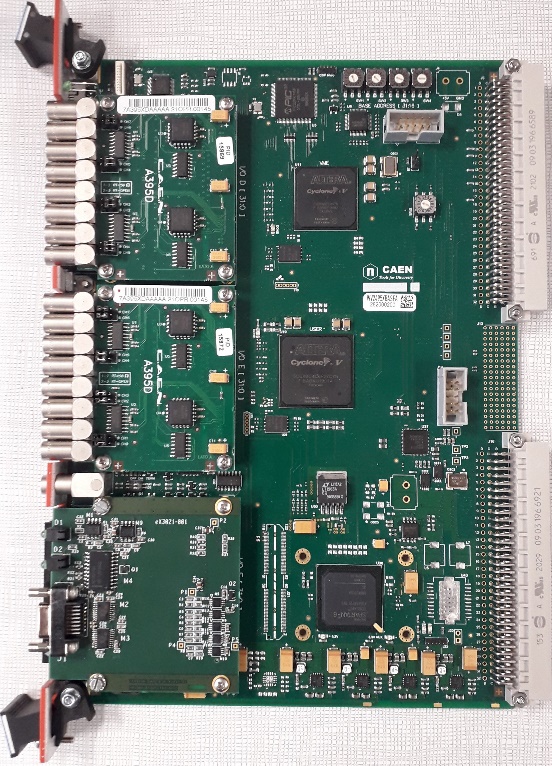 Trigger inputs
II.1. A VTC* in response of the lack of TGV
VME interface
IO signals
USER FPGA
Inspection lines
*VTC stands for VME Trigger Centrum
CENTRUM interface
WORKSHOP AGATA-GRIT-VAMOS / SMART+GANIL coupling / M.BEZARD
7
13/06/2025
[Speaker Notes: VTC stands for "VME Trigger Centrum,”

CAEN commercial module with CENTRUM daughterboard

Drop-in replacement module for earlier TGVFull compatible with MESYTEC acquisition modules]
II.2. The beauty of the BEAST
MIXED_SYNC mode
MUTANT_SYNC mode
SELF_SYNC mode
GTS_SYNC mode
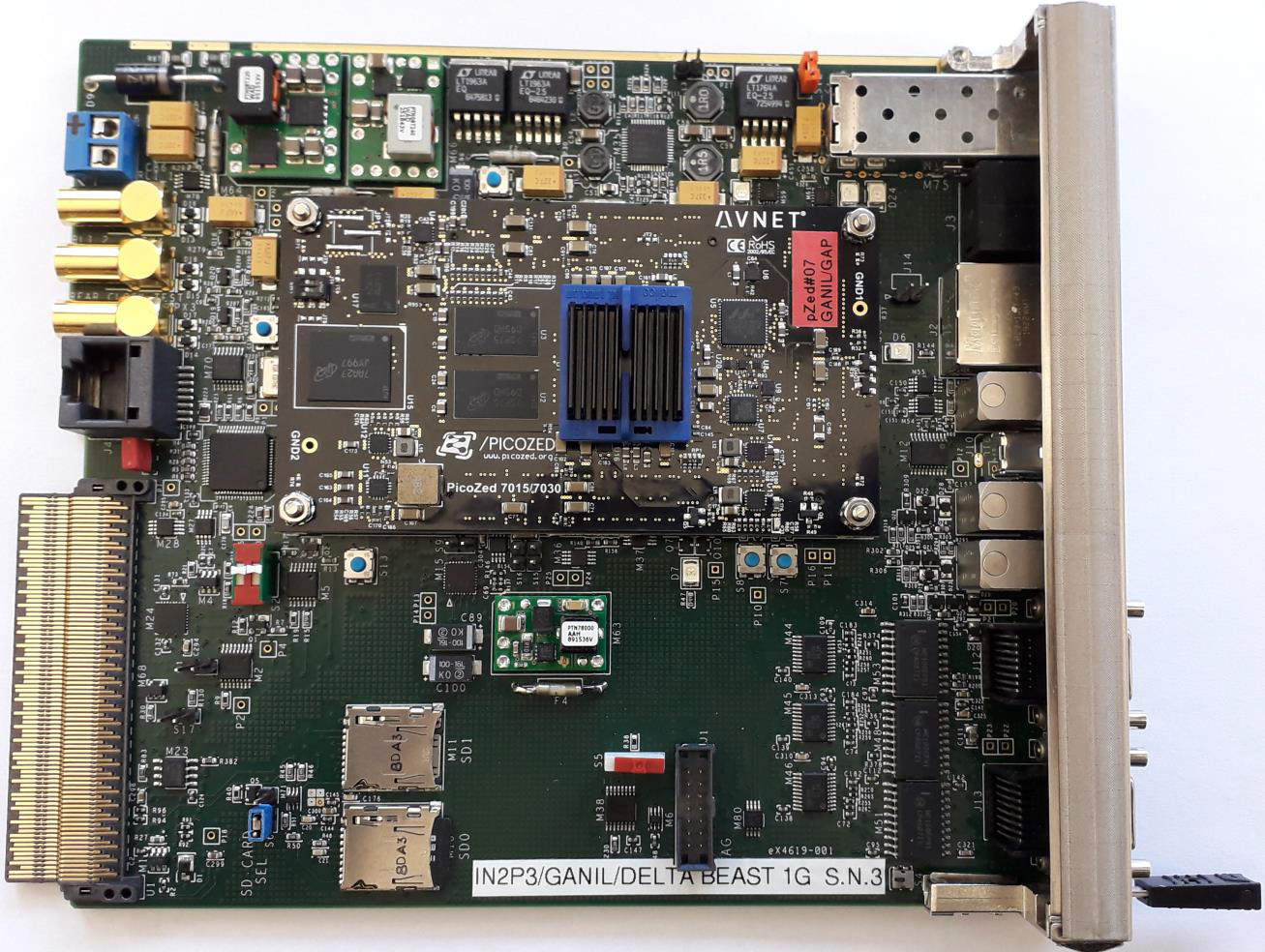 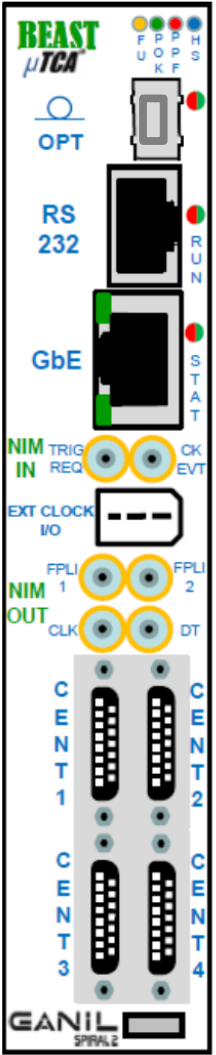 Optical interface GTS or SMART
CENTRUM interface
MUTANTµTCA interface
WORKSHOP AGATA-GRIT-VAMOS / SMART+GANIL coupling / M.BEZARD
8
13/06/2025
II.2. The beauty of the BEAST
MIXED_SYNC mode
MUTANT_SYNC mode
SELF_SYNC mode
GTS_SYNC mode
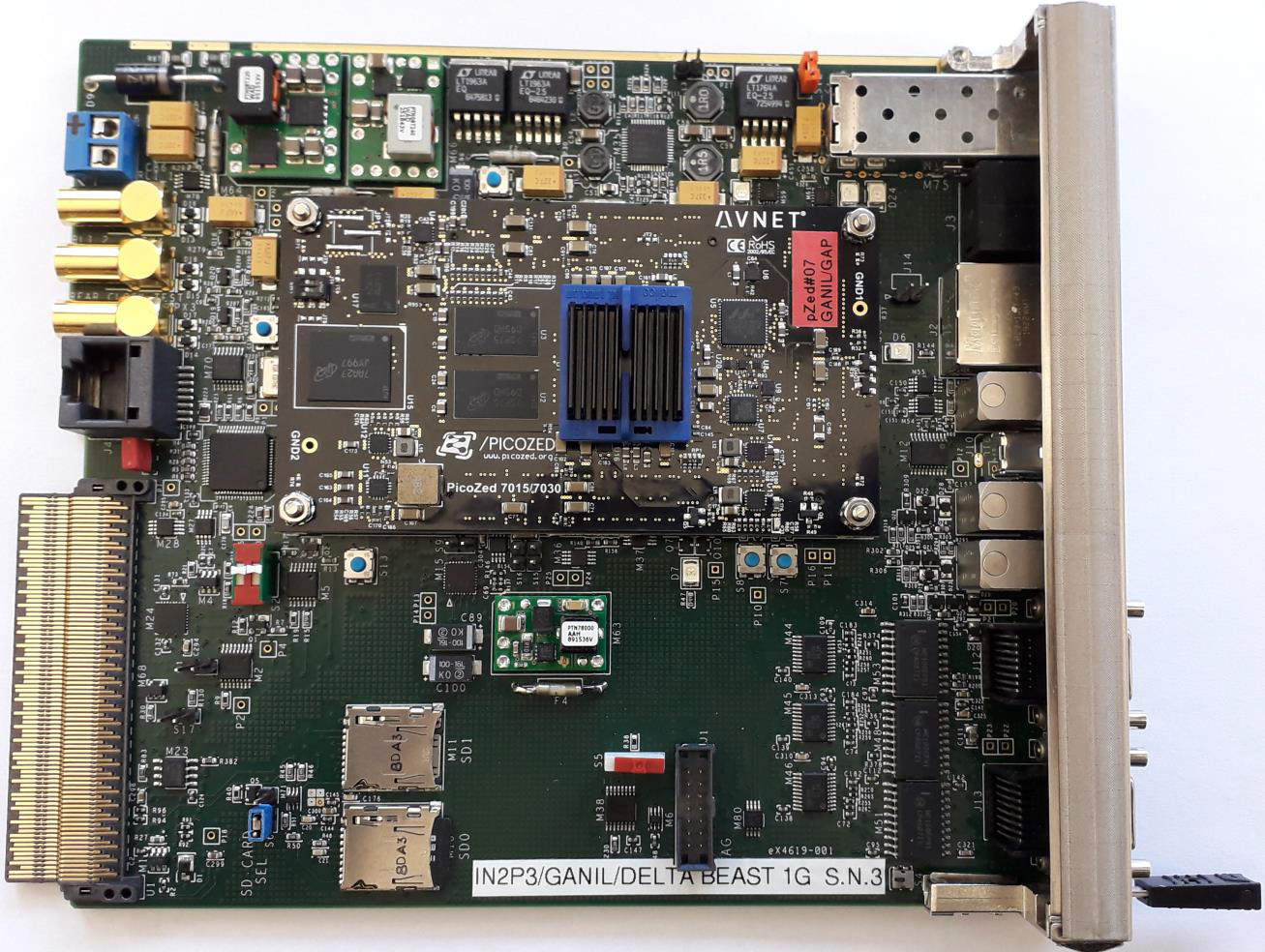 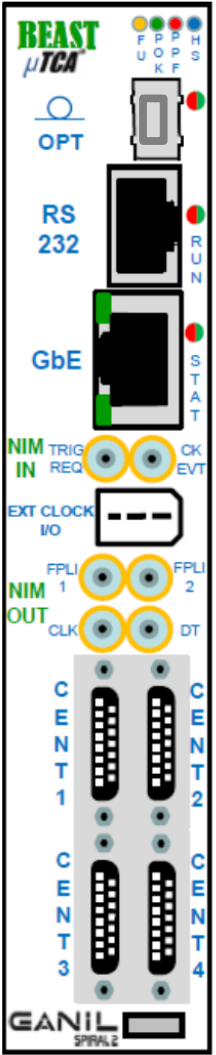 Internal TS
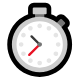 Internal EN
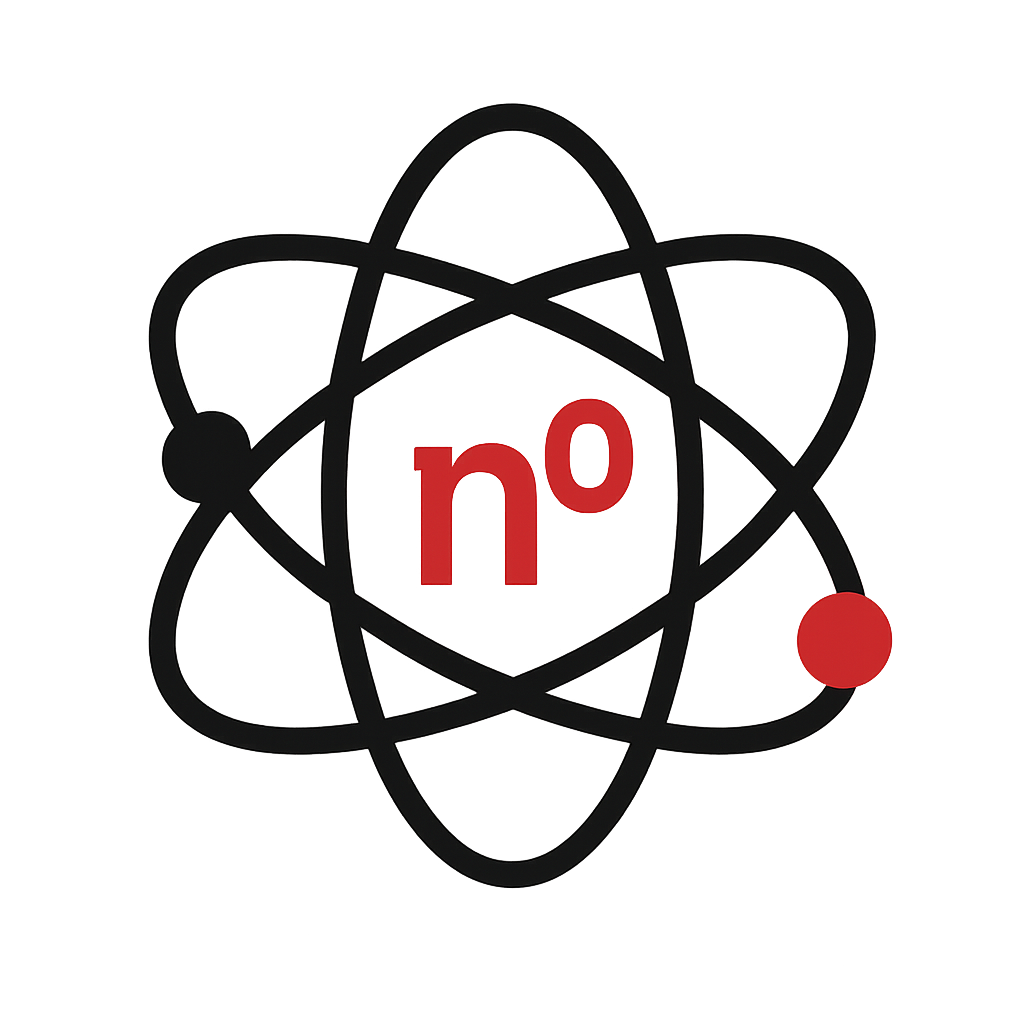 TS to CENTRUM RX
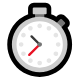 EN to CENTRUM RX
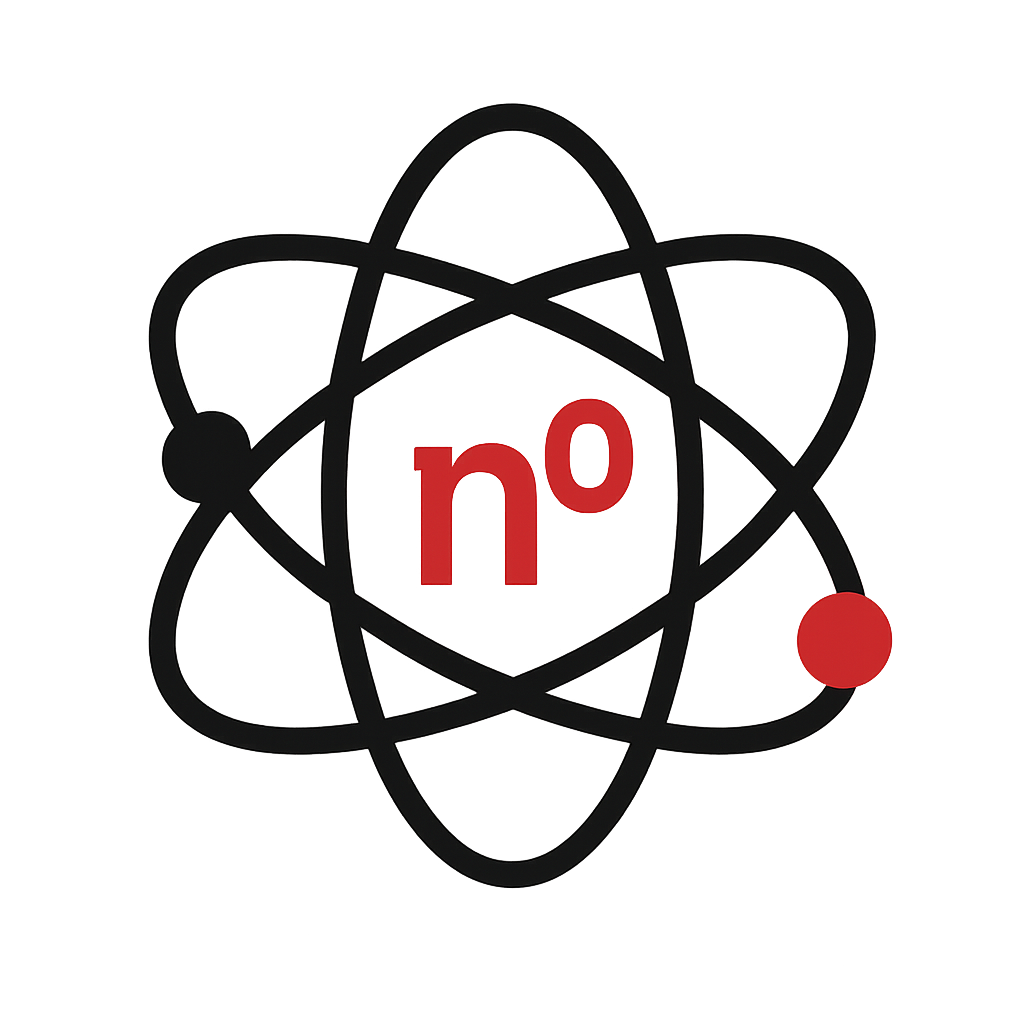 WORKSHOP AGATA-GRIT-VAMOS / SMART+GANIL coupling / M.BEZARD
9
13/06/2025
[Speaker Notes: Ideal, drop-in replacement solution for VXI CENTRUM master module

Within a modern µTCA standard.]
II.2. The beauty of the BEAST
MIXED_SYNC mode
MUTANT_SYNC mode
SELF_SYNC mode
GTS_SYNC mode
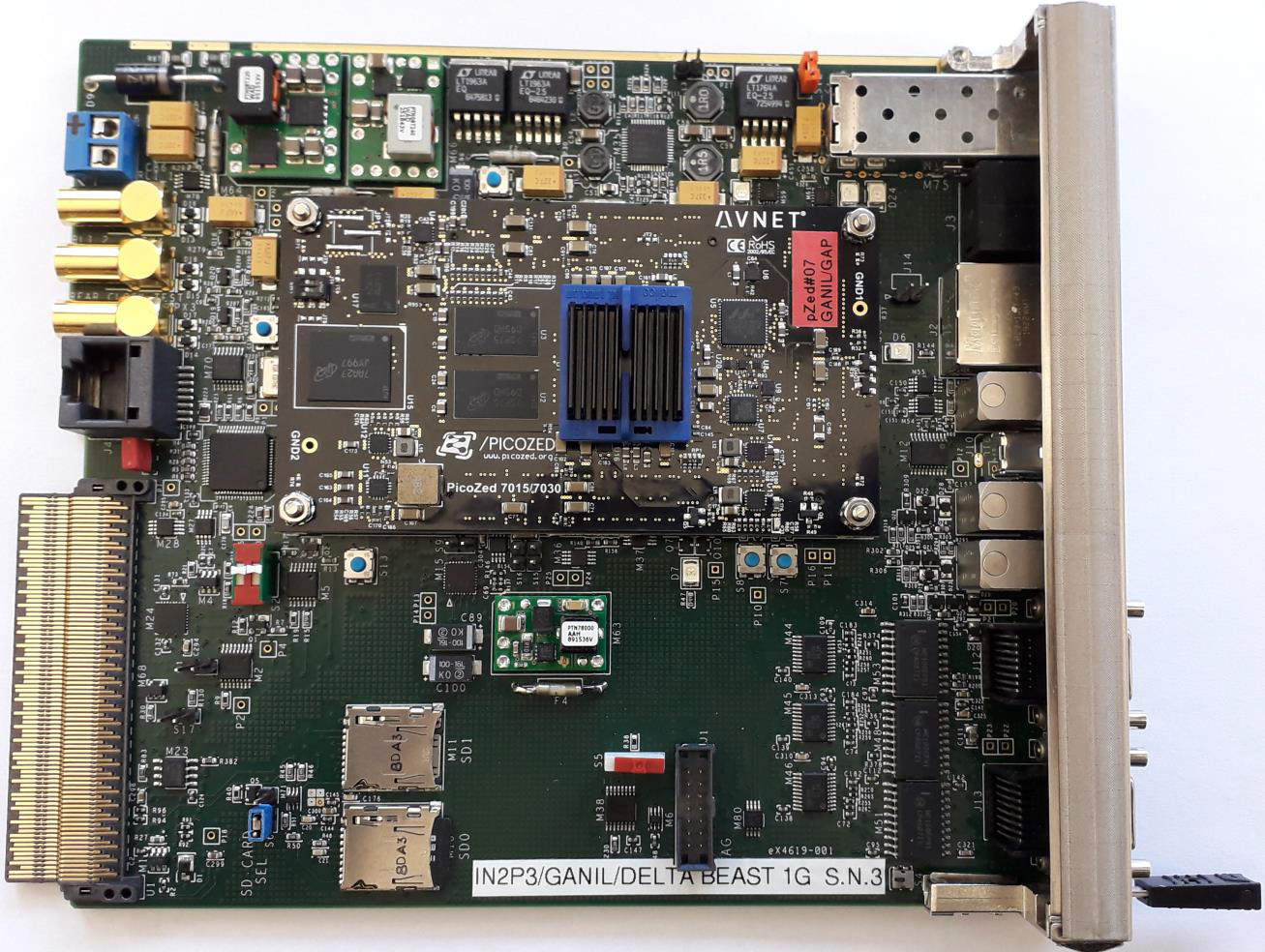 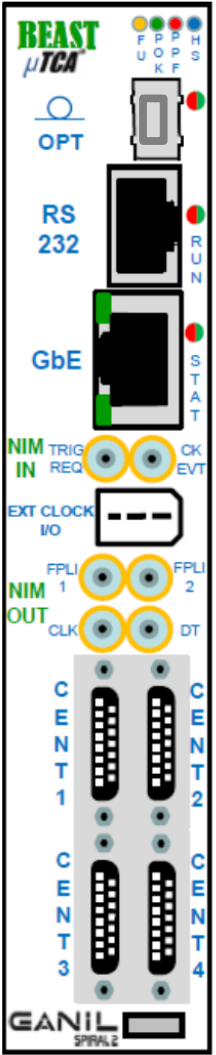 TS From GTS or SMART
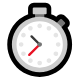 TS to CENTRUM RX
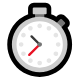 WORKSHOP AGATA-GRIT-VAMOS / SMART+GANIL coupling / M.BEZARD
10
13/06/2025
[Speaker Notes: BEAST is seen as a GTS leaf, so this module is part of the GTS tree]
II.2. The beauty of the BEAST
MIXED_SYNC mode
MUTANT_SYNC mode
SELF_SYNC mode
GTS_SYNC mode
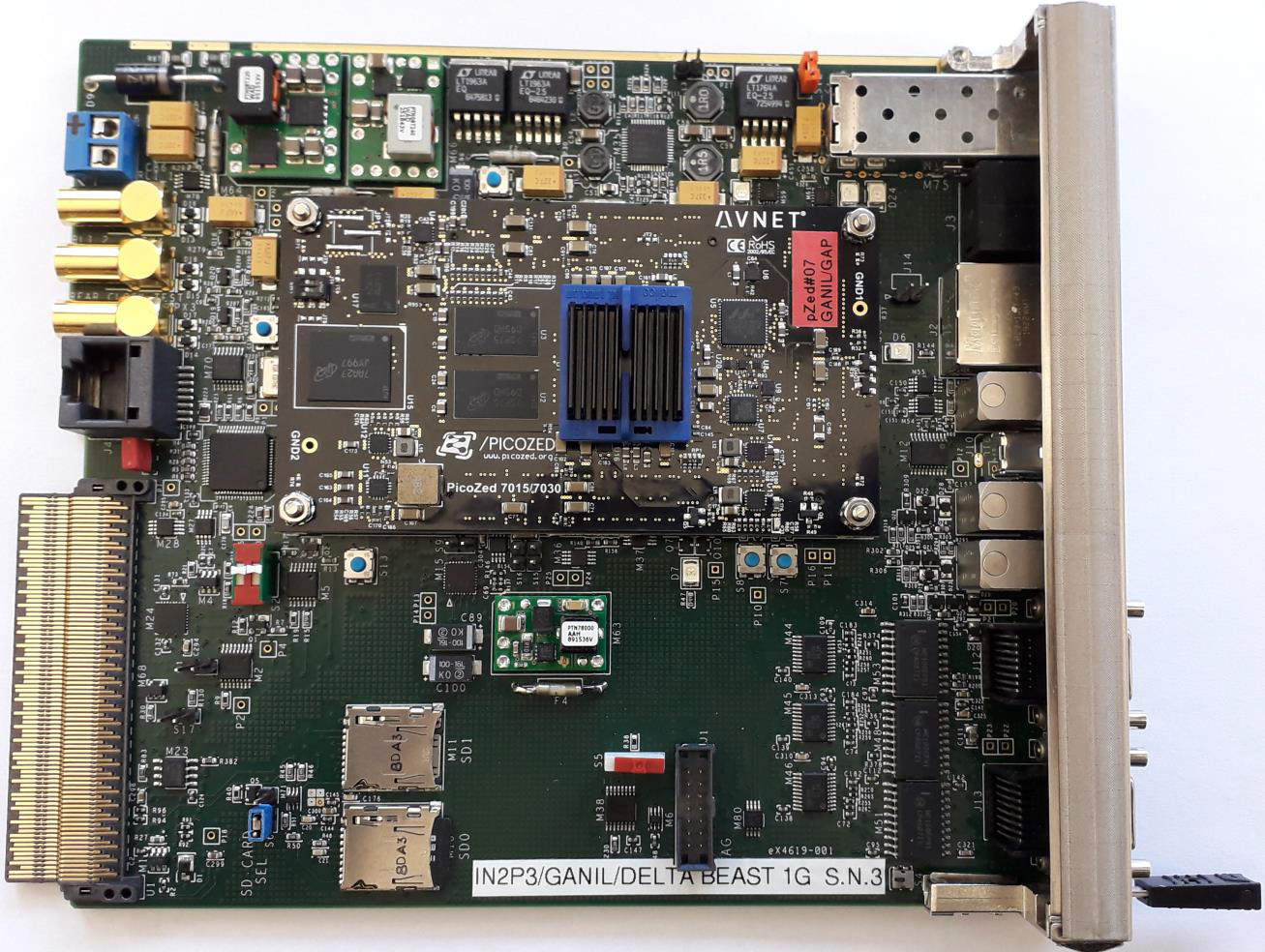 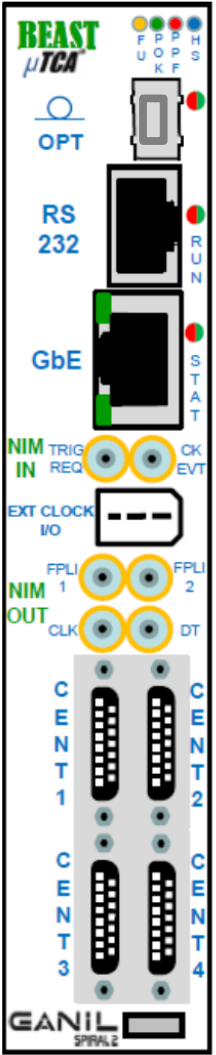 TS From GTS or SMART
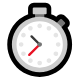 Master Trigger Input
Internal EN
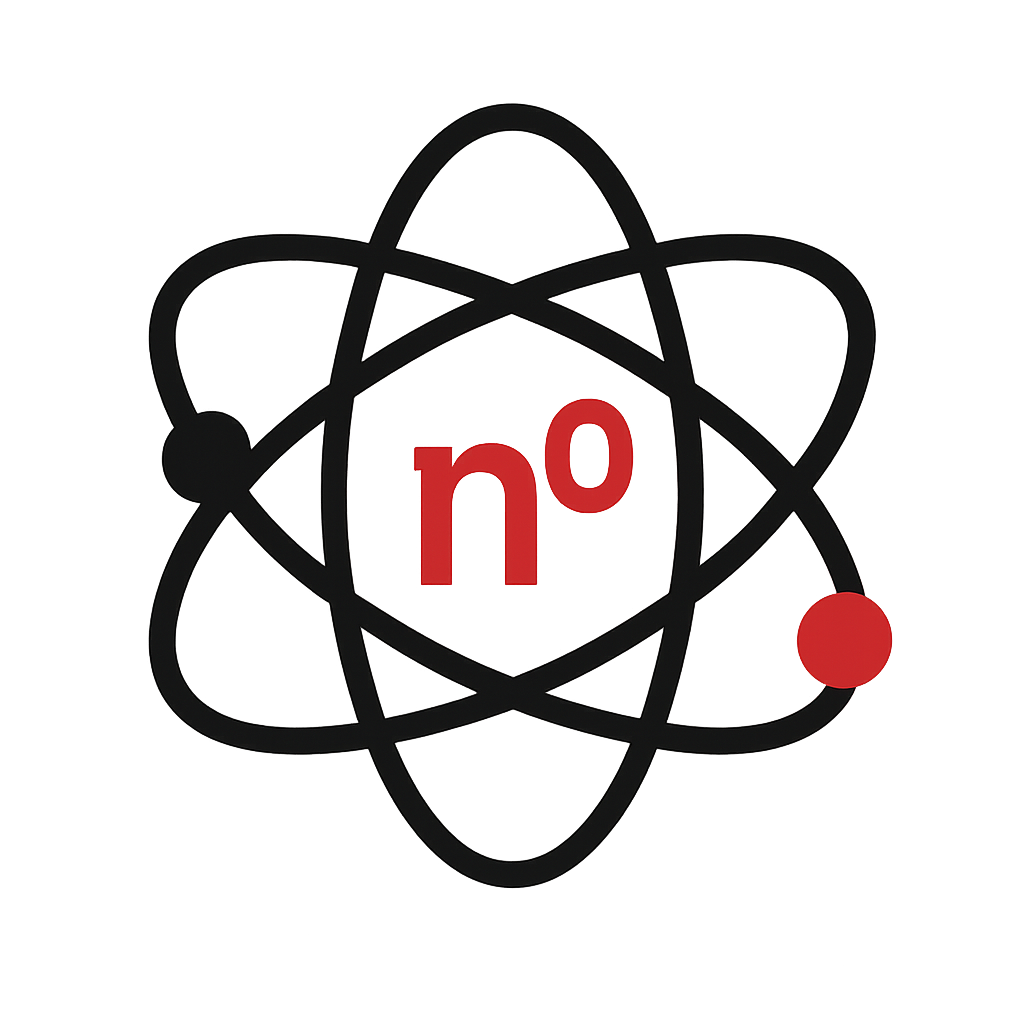 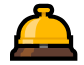 TS to CENTRUM RX
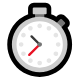 EN to CENTRUM RX
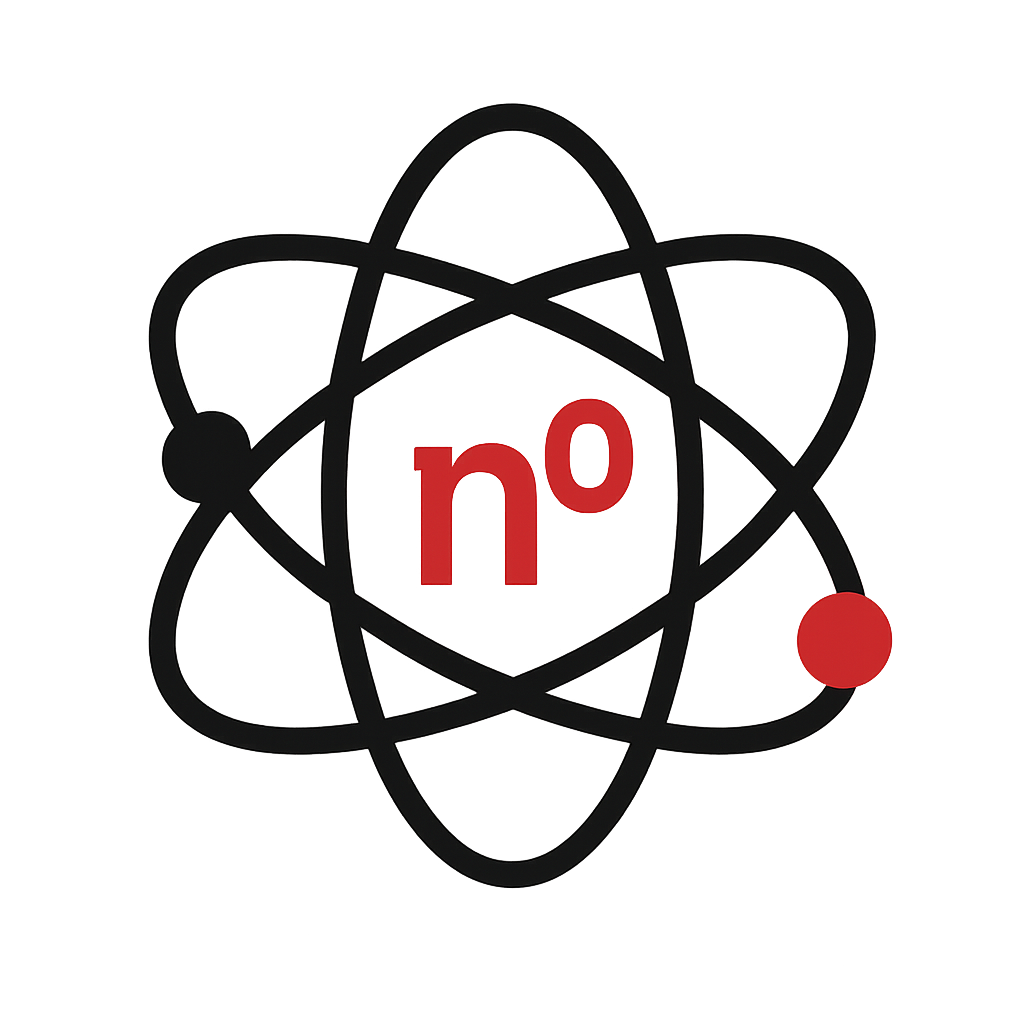 WORKSHOP AGATA-GRIT-VAMOS / SMART+GANIL coupling / M.BEZARD
11
13/06/2025
[Speaker Notes: This mode is the one that we use to replace the AGAVA when we need to couple GTS based systems with CENTRUM based system.

Like today in VAMOS to couple GTS modules with MESYTEC solution]
II.2. The beauty of the BEAST
MIXED_SYNC mode
MUTANT_SYNC mode
SELF_SYNC mode
GTS_SYNC mode
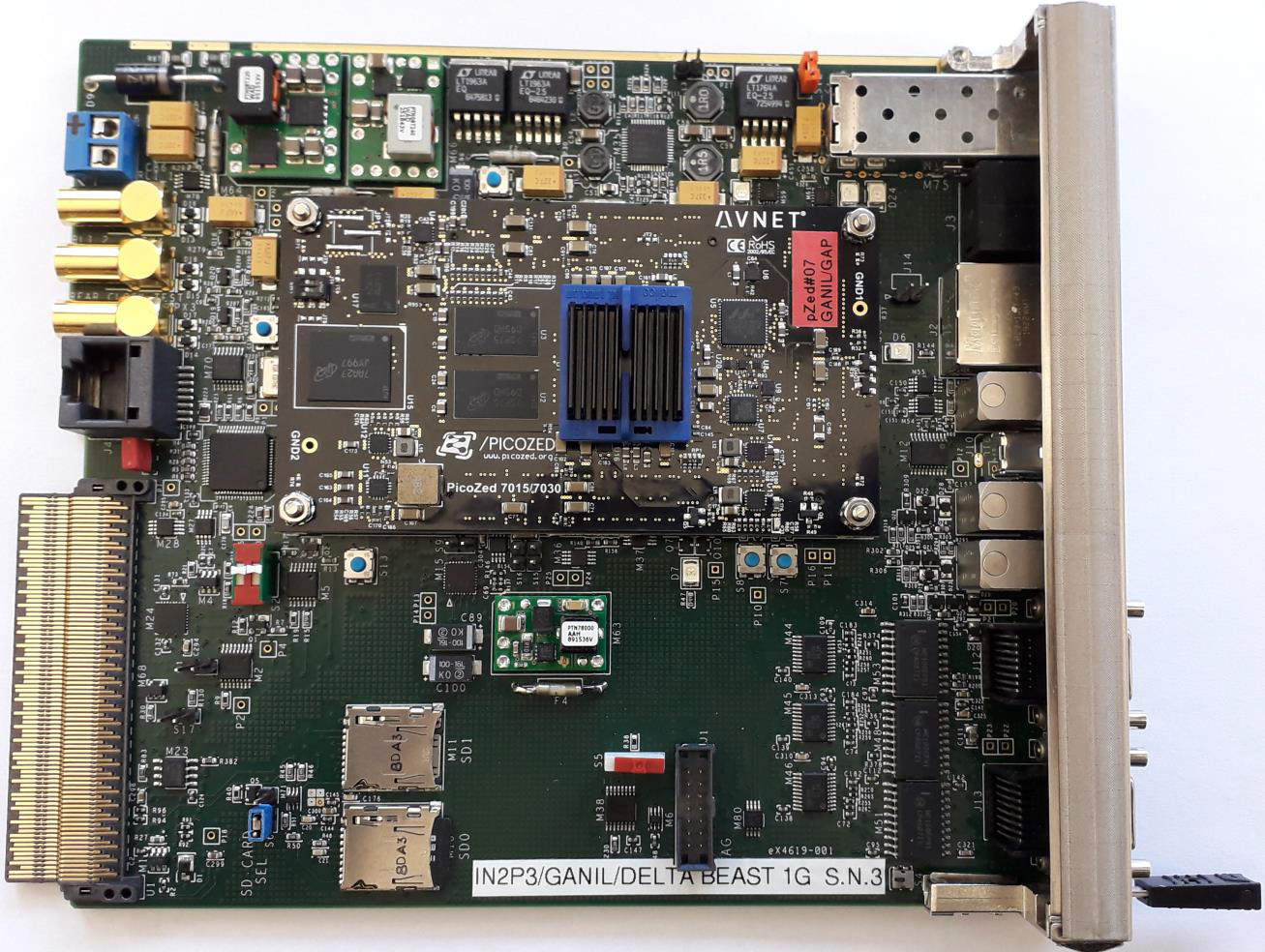 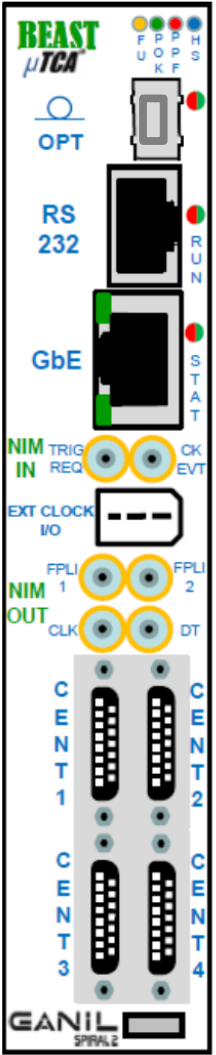 TS to CENTRUM RX
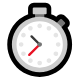 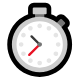 TS & EN from MUTANT
EN to CENTRUM RX
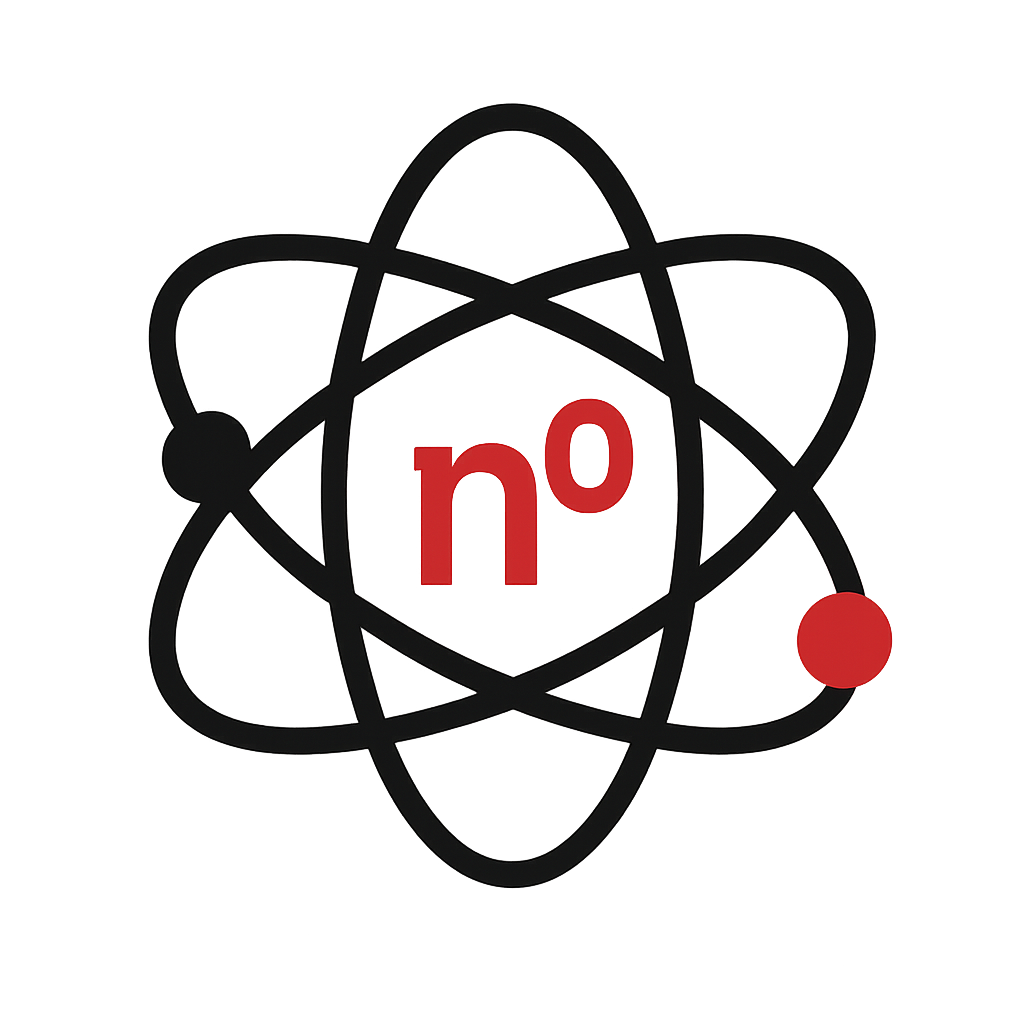 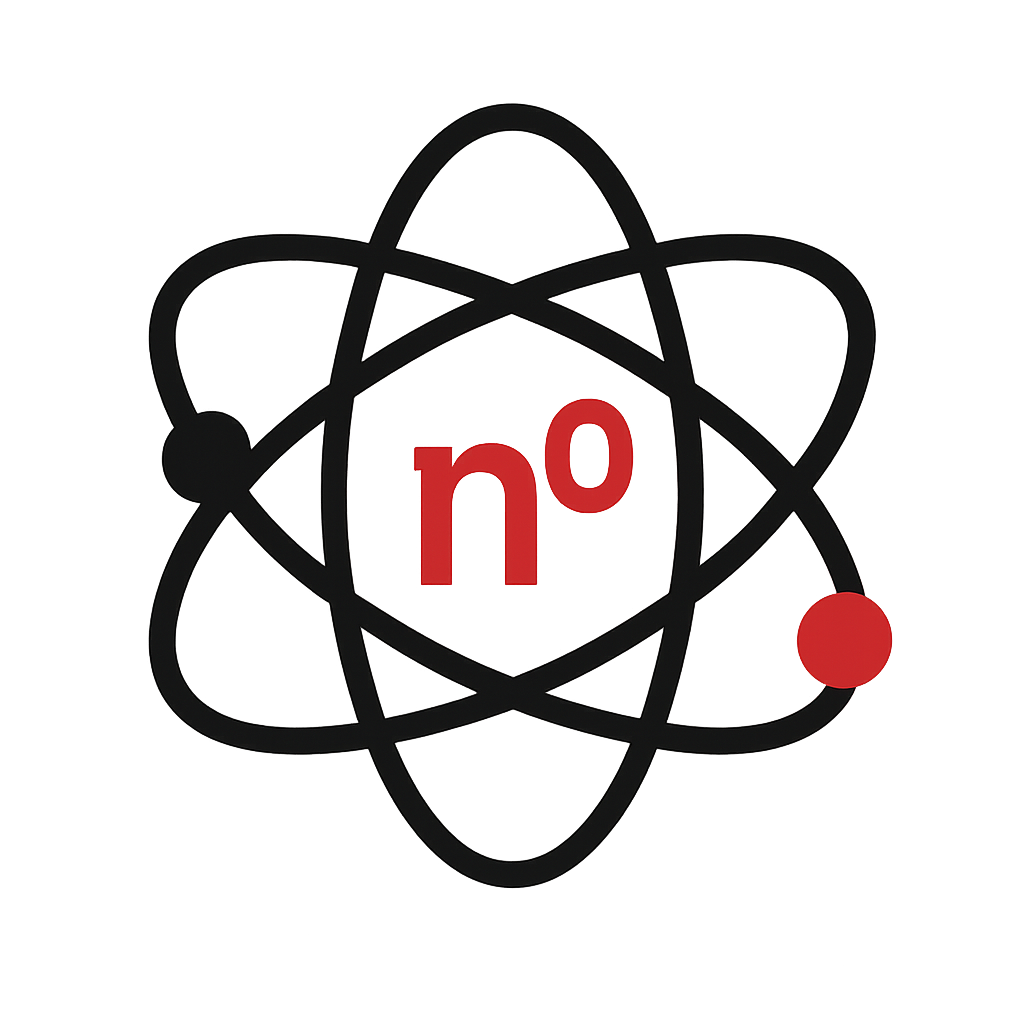 WORKSHOP AGATA-GRIT-VAMOS / SMART+GANIL coupling / M.BEZARD
12
13/06/2025
III. 1. How does the SMART system address future challenges ?
GANIL needs more GTS boards, and it’s obsolete
More than 40 GTS boards on 12 NIM Carrier on use today
More than 20 GTS boards out of work
1 working GTS mezzanine for hardware spare
SMART propose an up to date hardware solution

The GTS tree needs too much nodes
For example : 13 GTS nodes for 24 NUMEXO2 in EXOGAM setup
SMART_AMC_ROUTER node can address 15 endpoints ; 3 modules are needed for EXOGAM setup

The GTS is seen at GANIL as a black box
=> SMART will be developed, supported and documented by GANIL local team
13
WORKSHOP AGATA-GRIT-VAMOS / SMART+GANIL coupling / M.BEZARD
13/06/2025
III. 2. The SMART project
Sfp connectivity and Microtca for Advanced RemoteTrigger
Phase 1 : SMART_AMC
Phase 2 : SMART_MCH
Phase 3 : SMART_TRIGGER
A minimum of 6 people in GANIL acquisition group involved in the project: 
Project leader, global architecture, firmware, software, CAD :…………………………..... Gilles Wittwer
PCB Routing, component ordering, manufacturing follow-up : ………………………...... Maria Blaizot
SMART IP in NUMEXO2, SMART production tests : ………......................................... Matthieu Bezard/Alexis Duval
Embedded software (Linux OS, slow control, automatic alignment): …………….….… Sébastien Coudert/Frédéric Saillant
“More or less two Full-Time Employees for GANIL acquisition group”
14
WORKSHOP AGATA-GRIT-VAMOS / SMART+GANIL coupling / M.BEZARD
13/06/2025
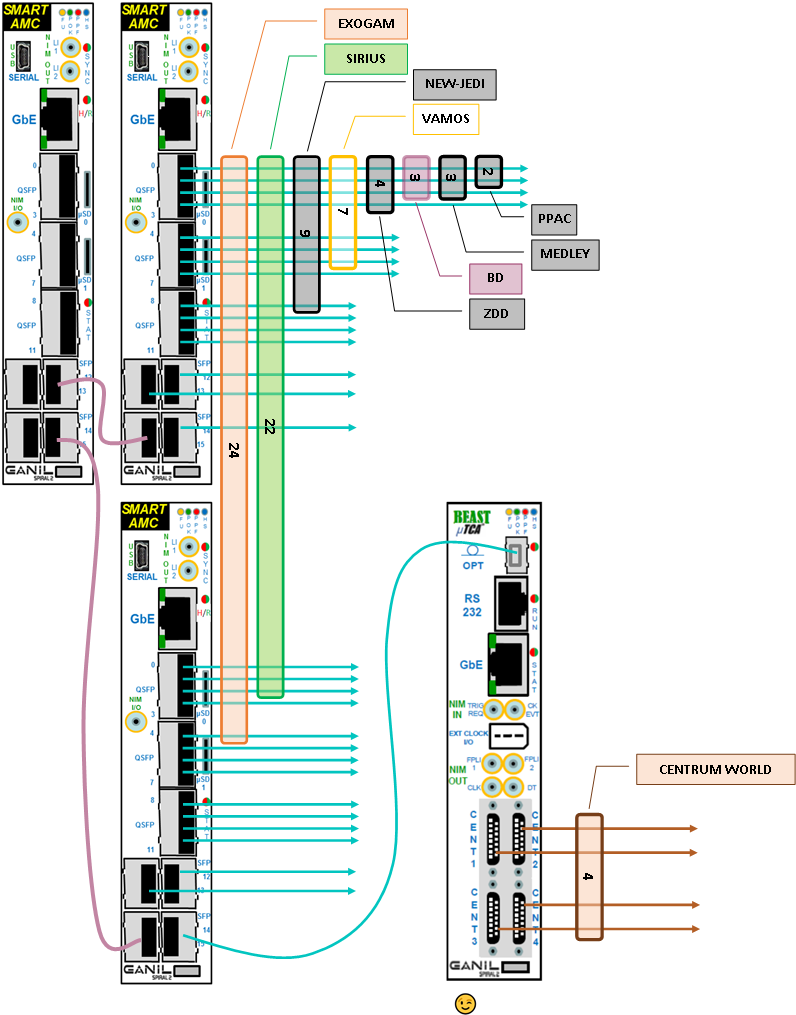 III. 3. The SMART_AMC phase
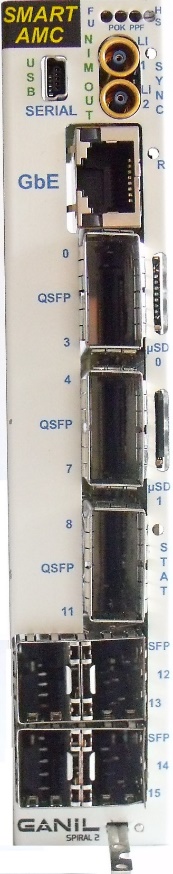 Up to 240 digitizers or boards synchronized by 17 AMC’s (1 HUB & 16 ROUTERS) housed in 2 µTCA shelves.

3 SMART_AMC  modules (1 HUB + 2 ROUTER) can synchronize up to 30 endpoints. It’s equivalent to 14 GTS Mezzanines in 5 GTS NIM Carrier
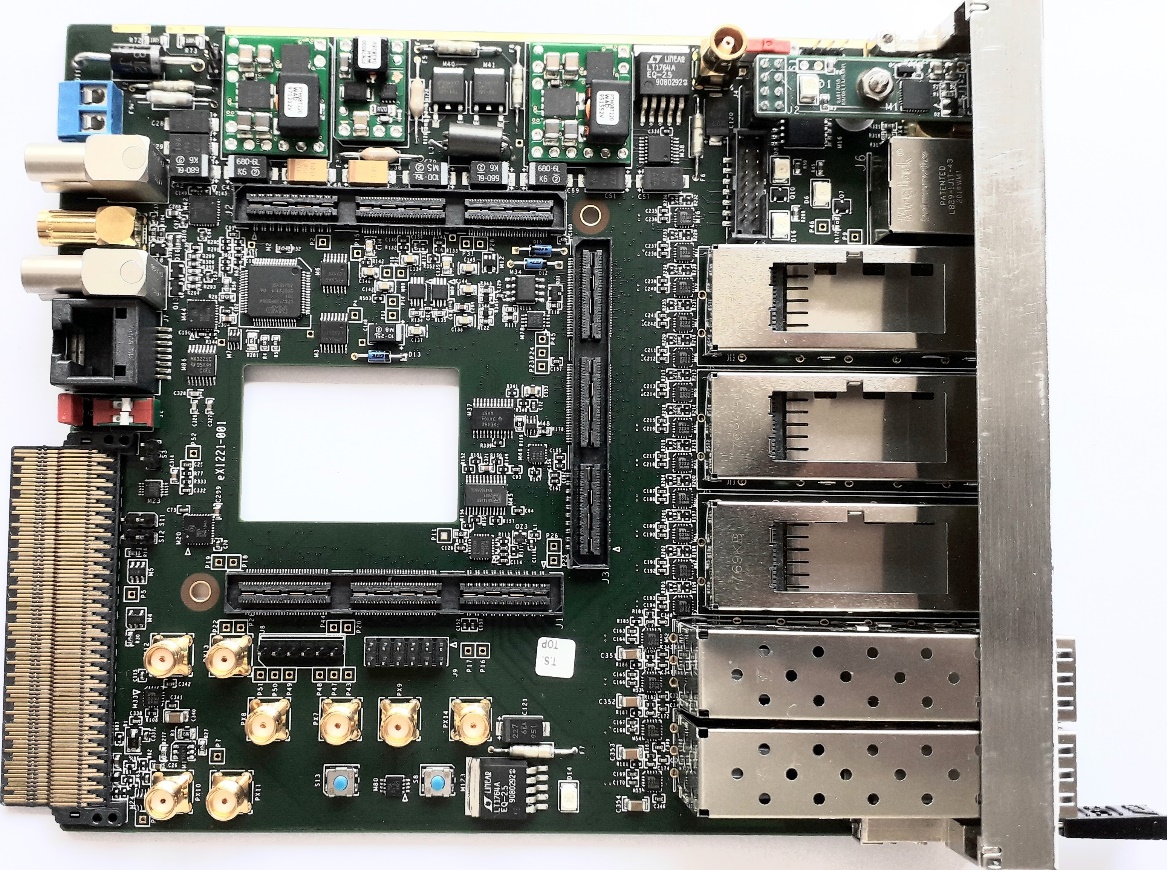 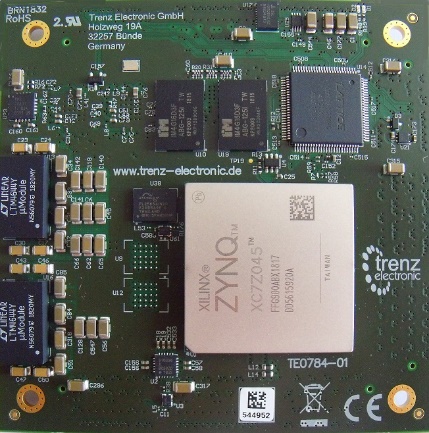 WORKSHOP AGATA-GRIT-VAMOS / SMART+GANIL coupling / M.BEZARD
15
13/06/2025
[Speaker Notes: Key benefits of the SMART_AMC module: integration.]
III. 4. What is on the shelf ?
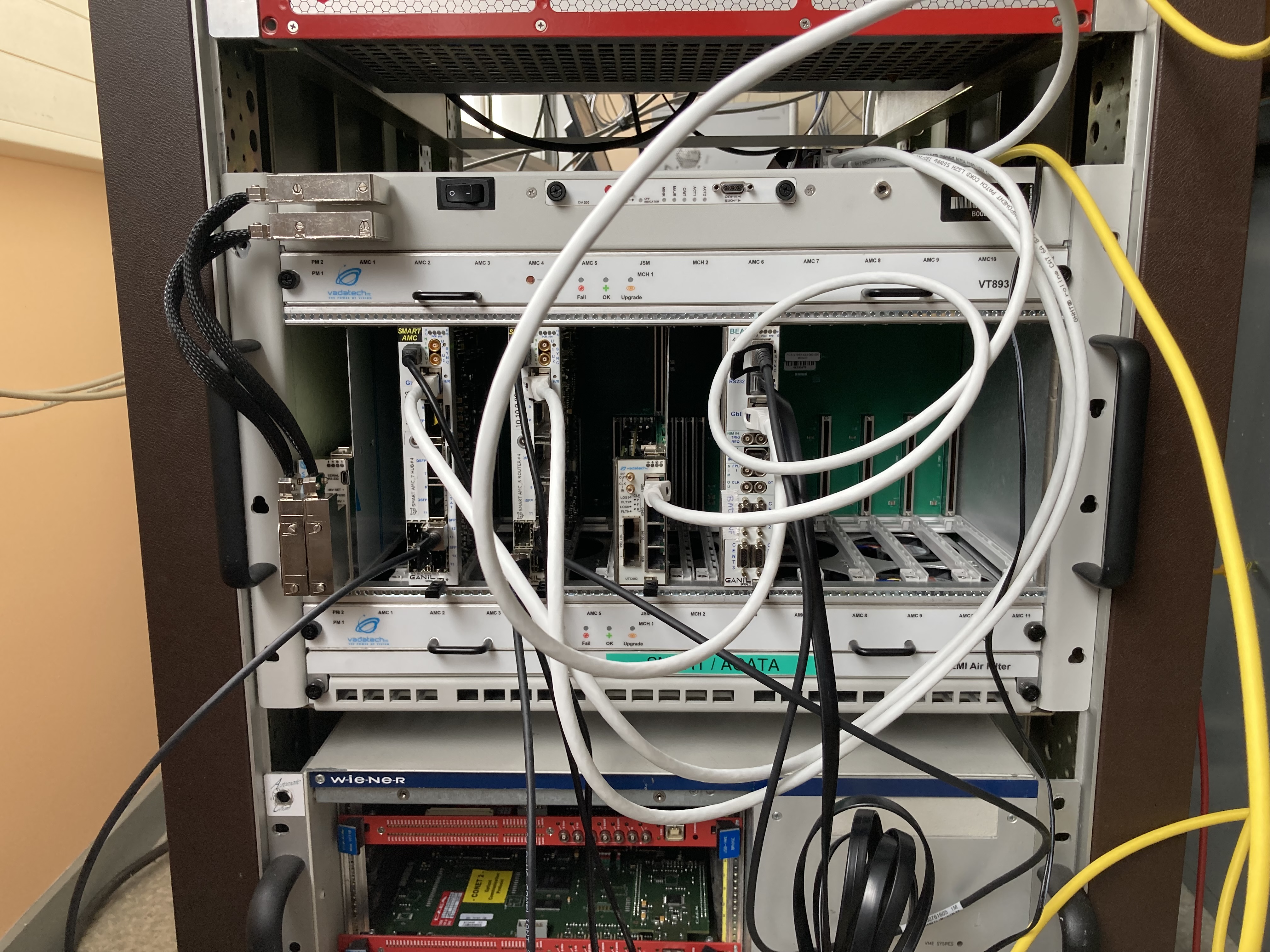 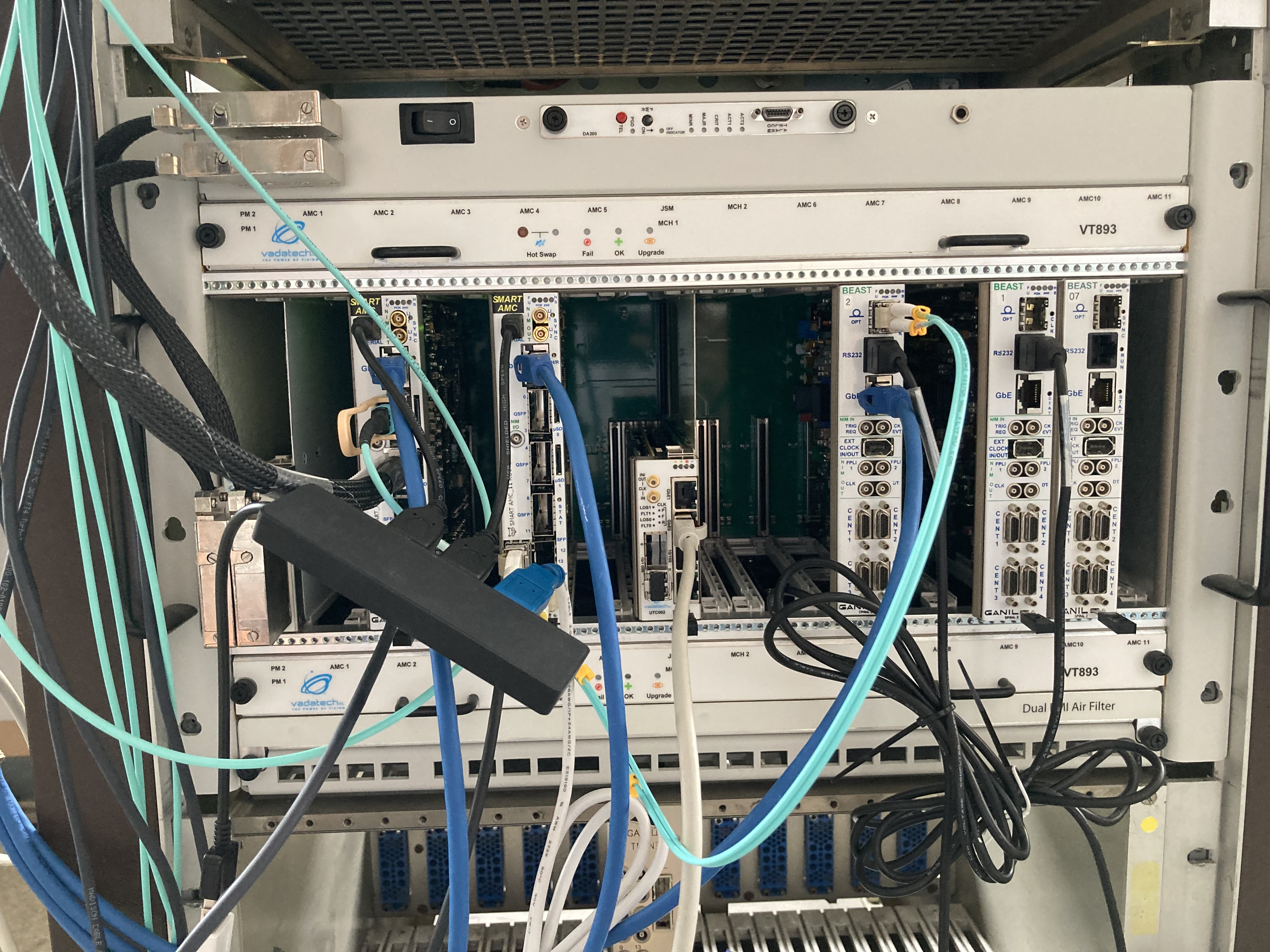 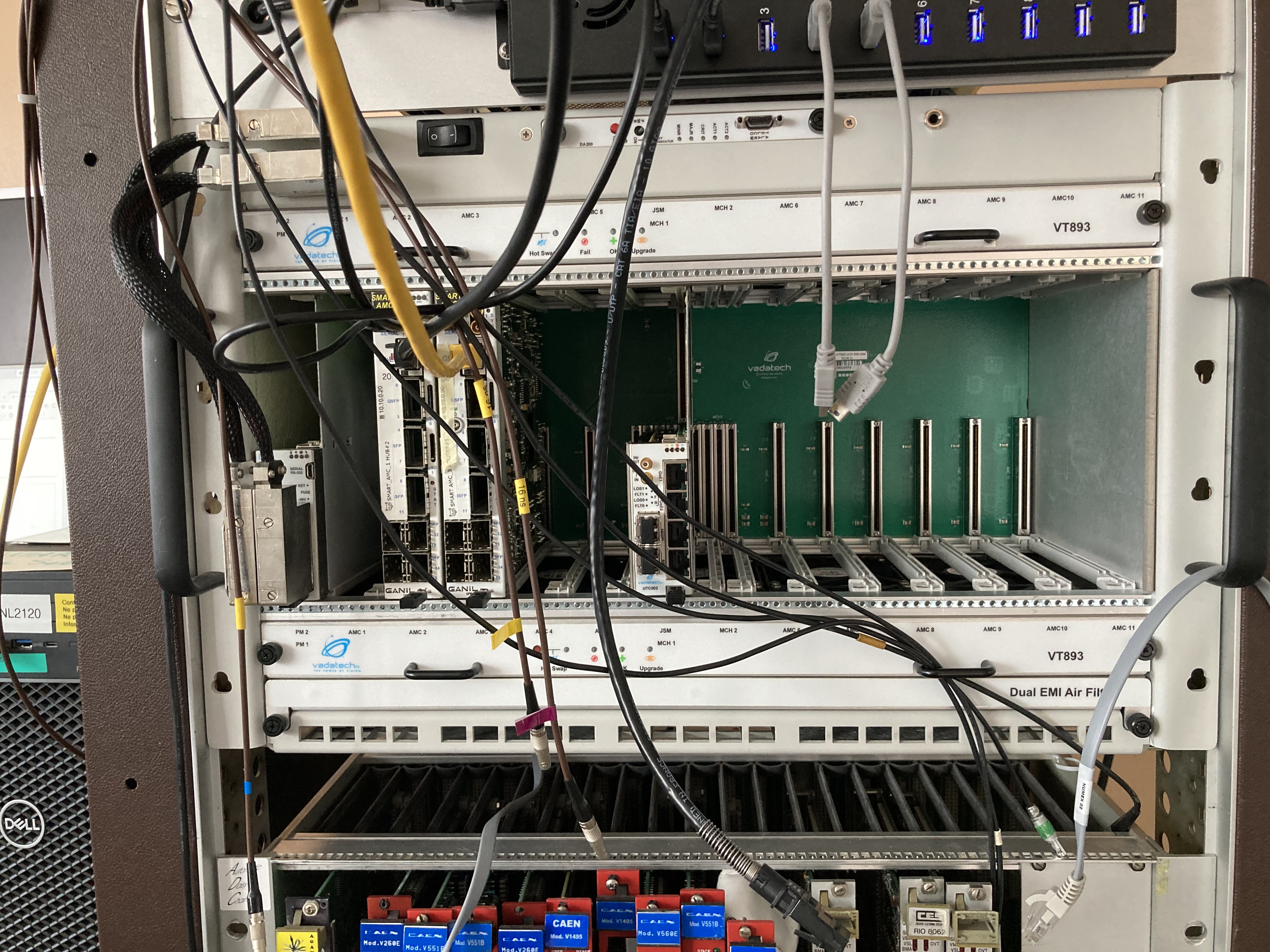 3 tests benches : with in each 1 SMART_AMC HUB + 1 SMART_AMC ROUTER + up to 3 BEAST

26 SMART_AMC modules ready to deploy (1st production batch)
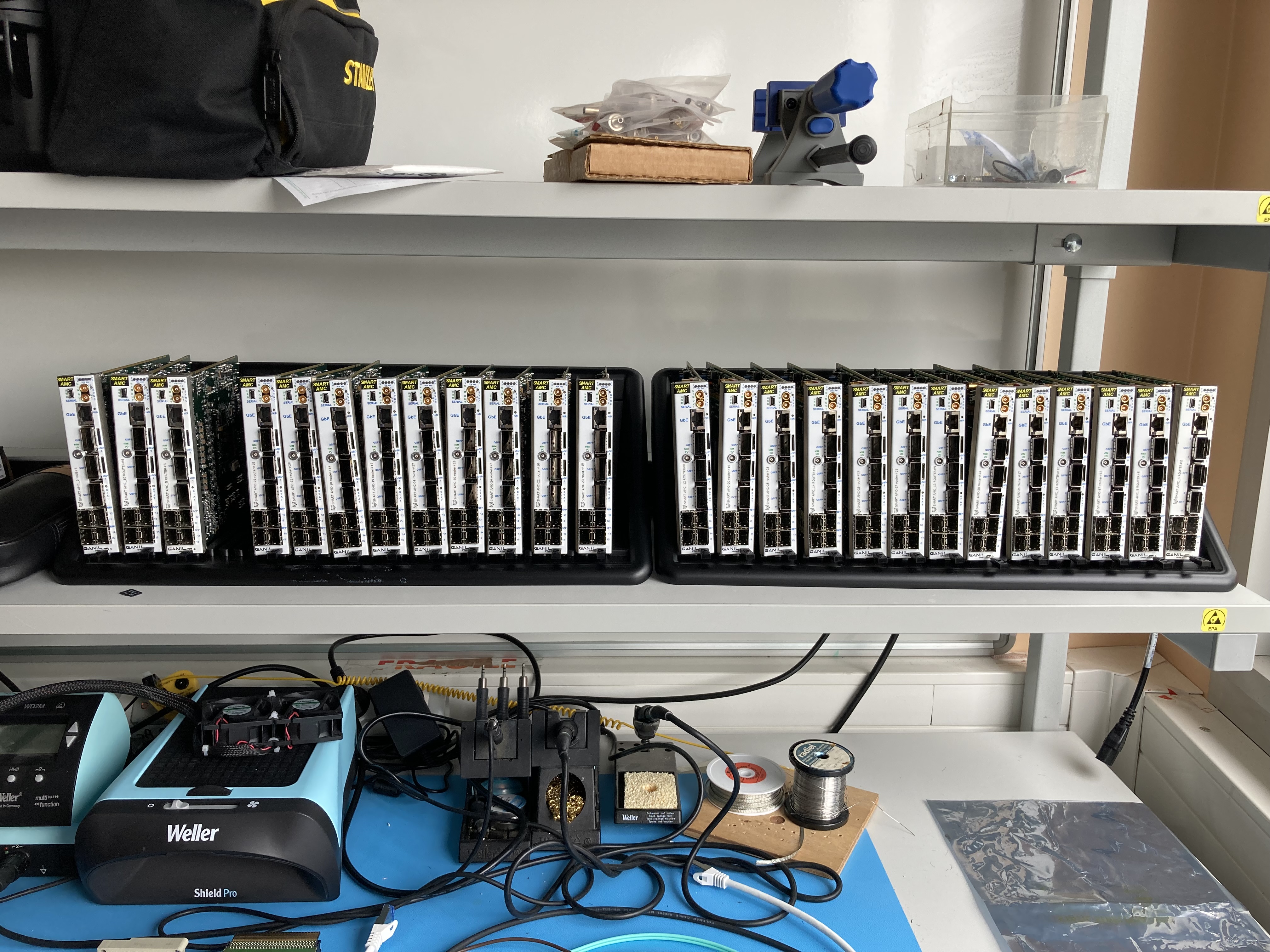 16
WORKSHOP AGATA-GRIT-VAMOS / SMART+GANIL coupling / M.BEZARD
13/06/2025
III. 4. What is on the shelf ?
AGATA
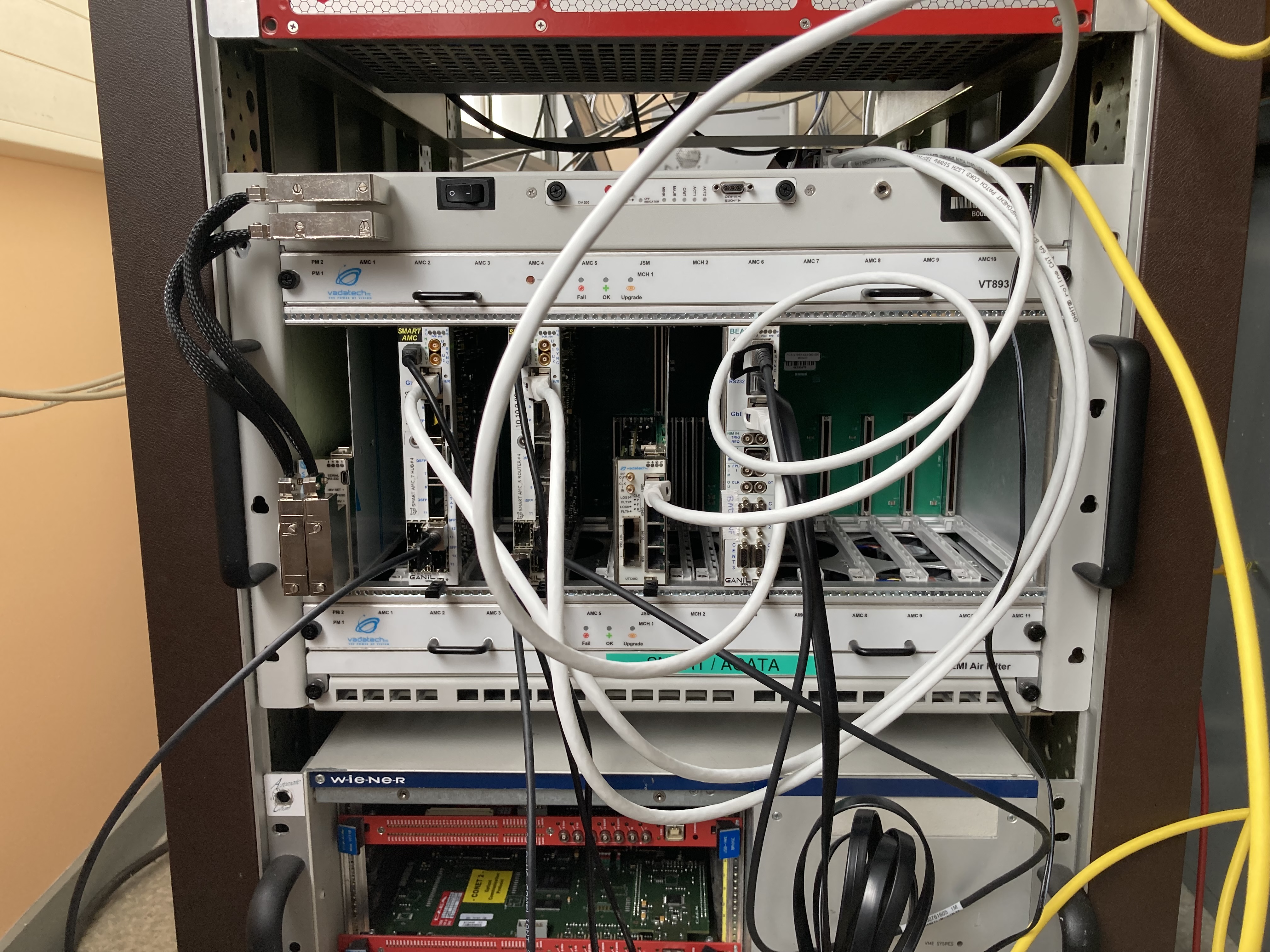 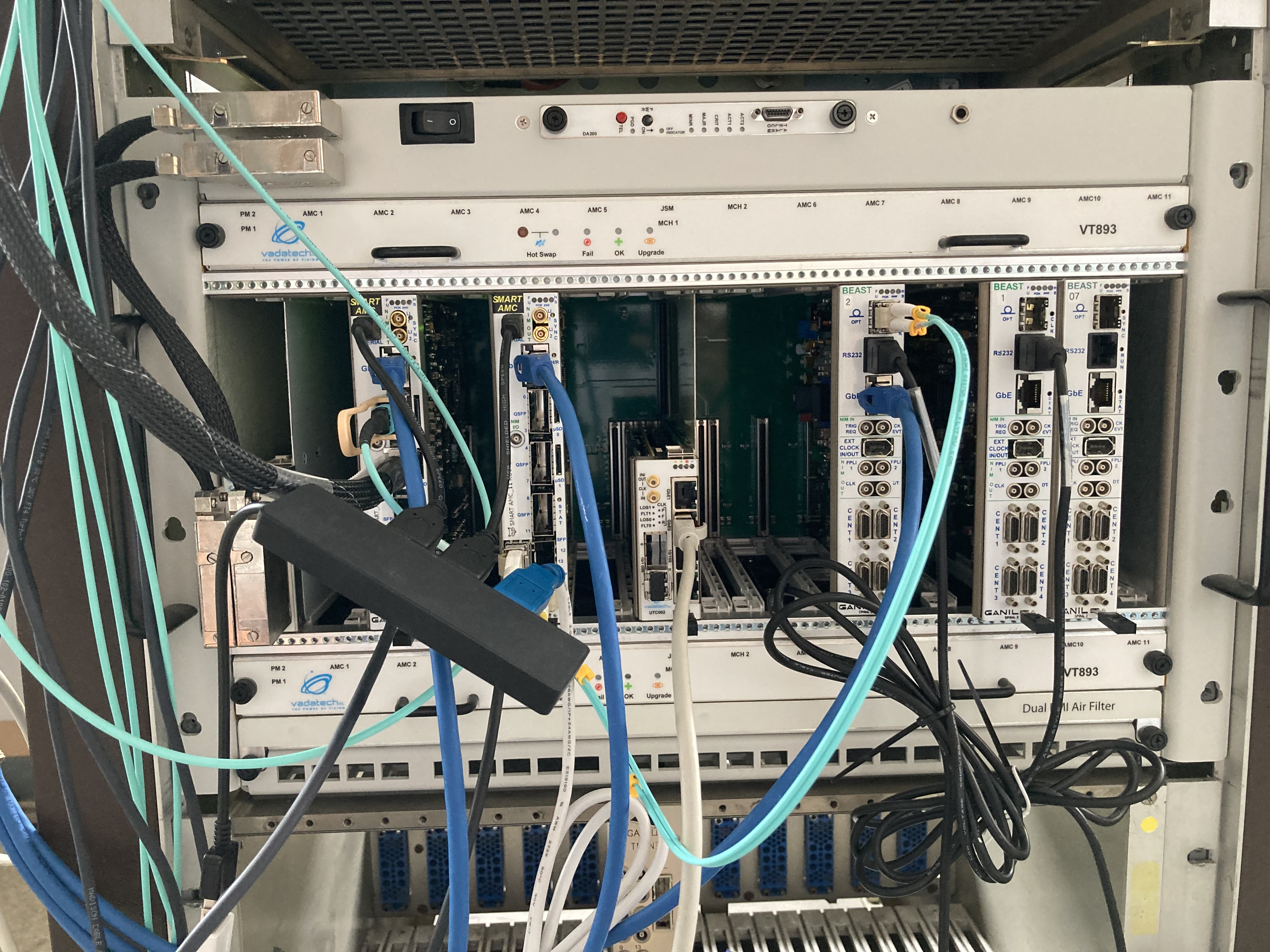 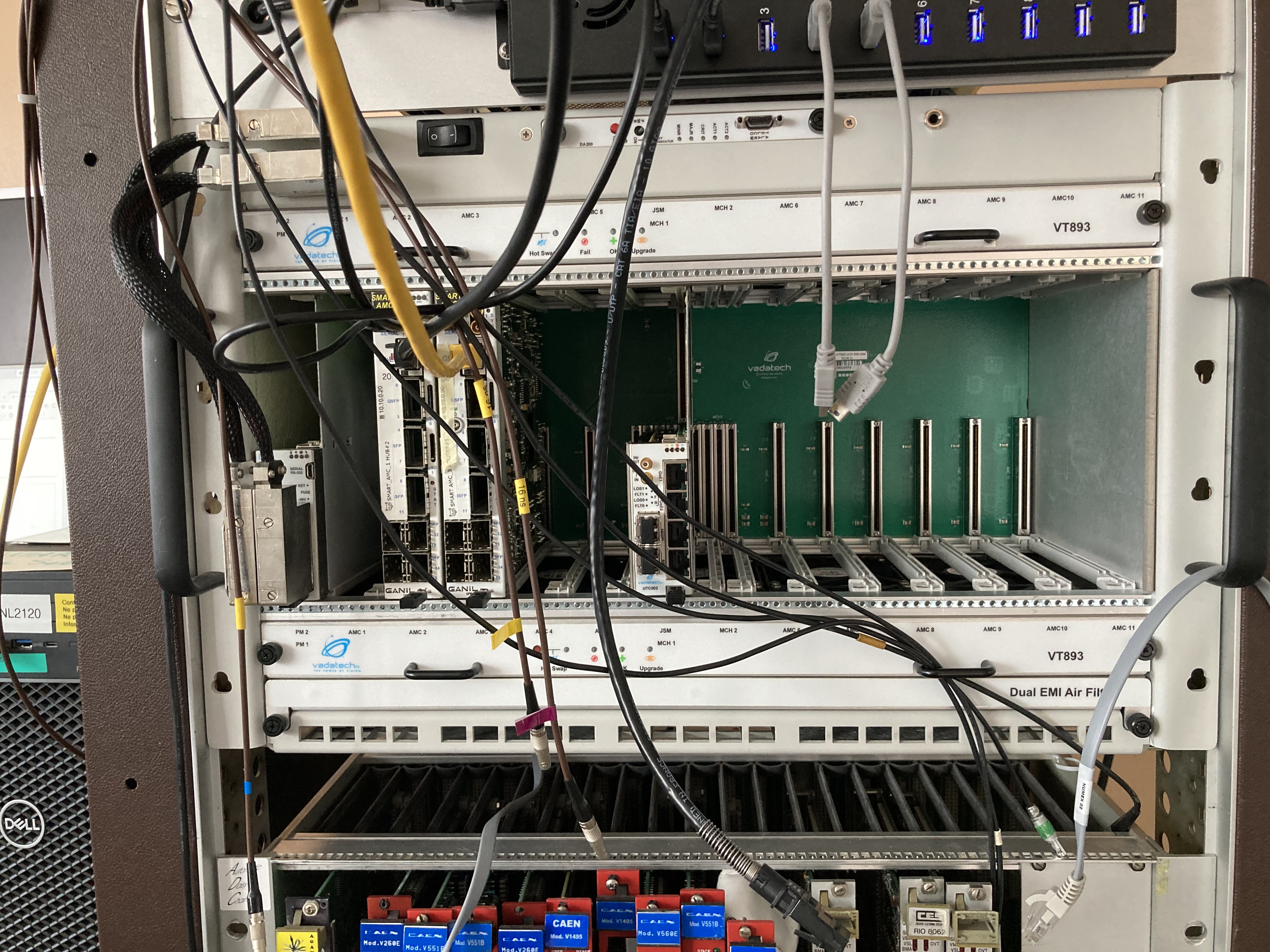 3 tests benches : with in each 1 SMART_AMC HUB + 1 SMART_AMC ROUTER + up to 3 BEAST

26 SMART_AMC modules ready to deploy (1st production batch)
AGATA
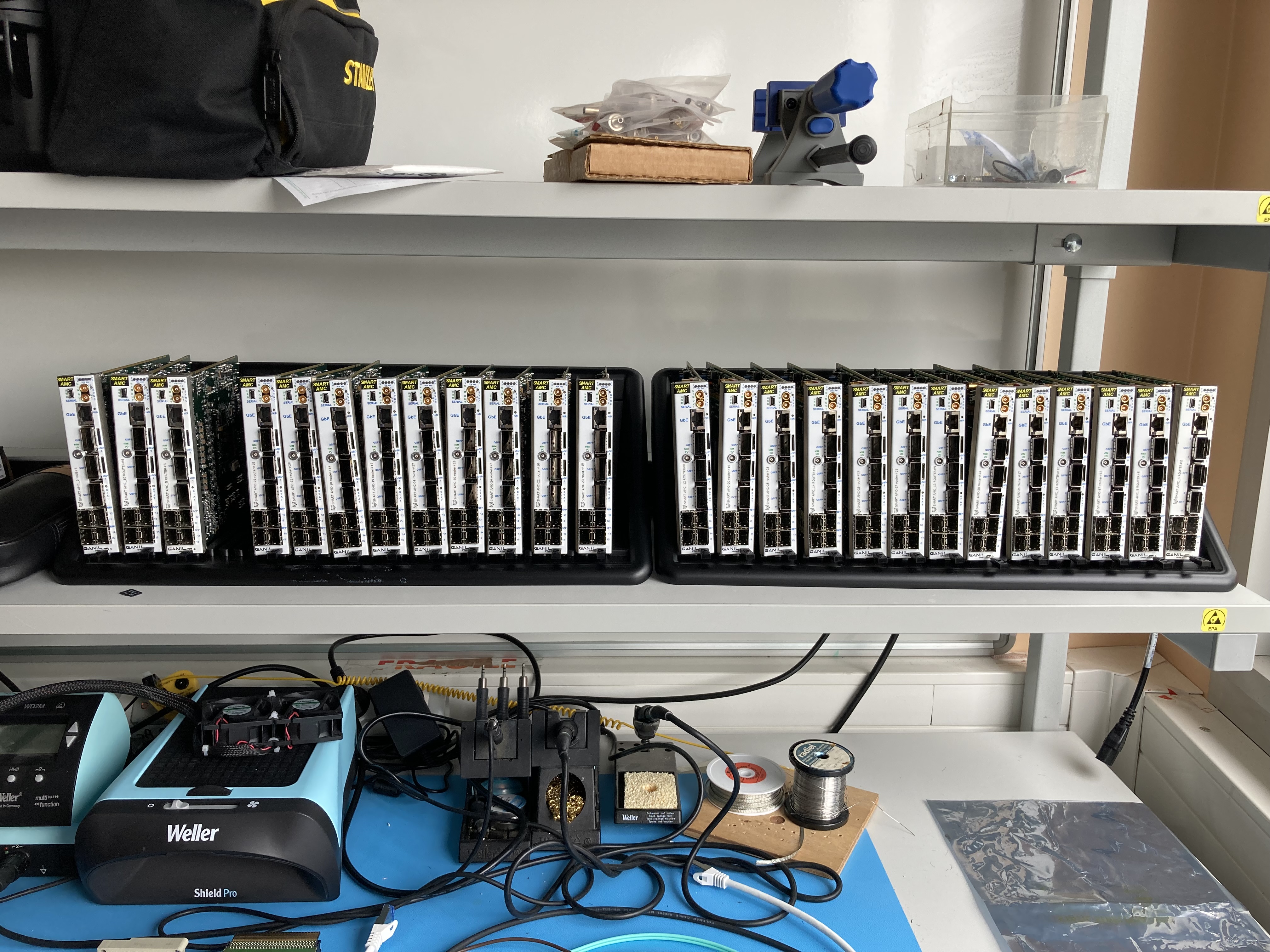 17
WORKSHOP AGATA-GRIT-VAMOS / SMART+GANIL coupling / M.BEZARD
13/06/2025
III. 5. What is on the shelf ?
SMARTree : the alignment software
SMART_ENPOINT : the firmware
Autonomous system
Executed on SMART_AMC_HUB 
Setup via ssh on nodes
Based on shell scripts
POC validated with BEAST
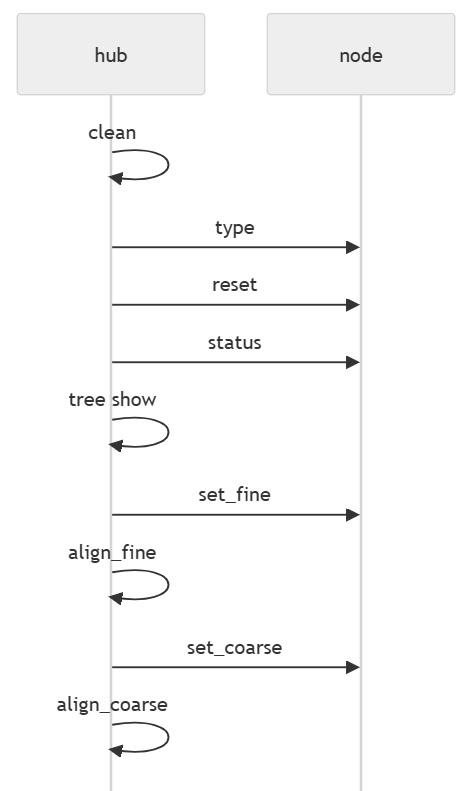 ENDPOINT firmware IP supported by GTA
Documentation to make implementation easier
POC validated in BEAST module
Under tests on NUMEXO2_REA
On implementation on MASTER (FASTER interface with SMART)
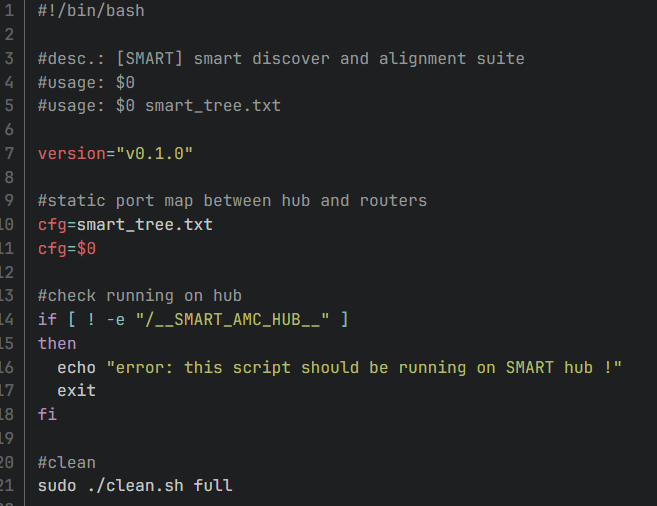 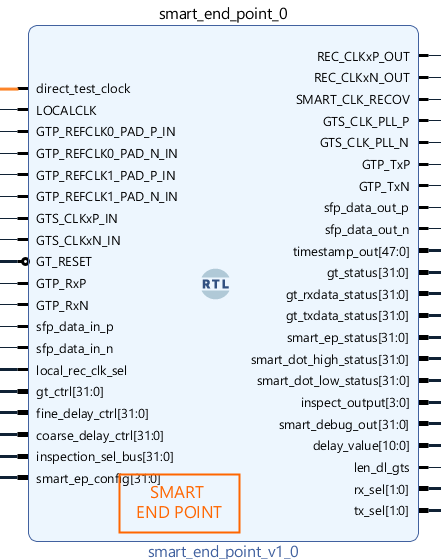 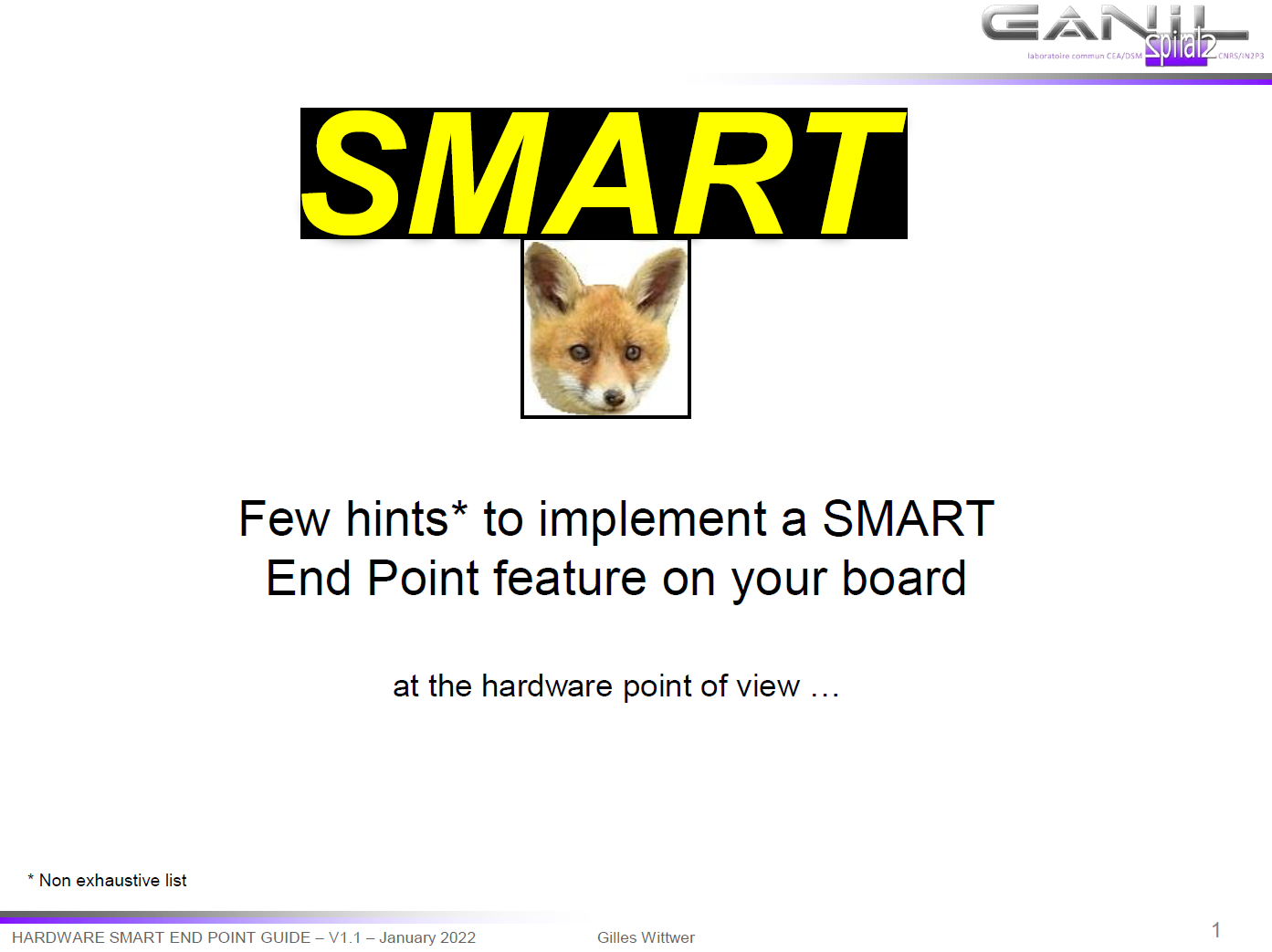 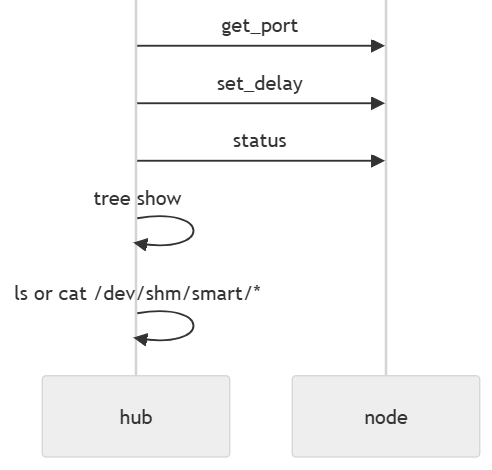 WORKSHOP AGATA-GRIT-VAMOS / SMART+GANIL coupling / M.BEZARD
18
13/06/2025
III. 6. The SMART_MCH phase
From 240 to 480 End Points synchronized by  32 SMART_AMC_ROUTER modules and 1 SMART_MCH housed in 3 µTCA shelves

SMART_TRIGGER will be implemented in this module for AGATA needs

ToDo list (Q1/2026 milestone):
SMART MCH prototype assembly 
SMART MCH prototype for tests (hardware, firmware, software)
SMART MCH prototype to production update (schematics, routing, …)
SMART MCH ready to use (automatic alignment + first trigger version)
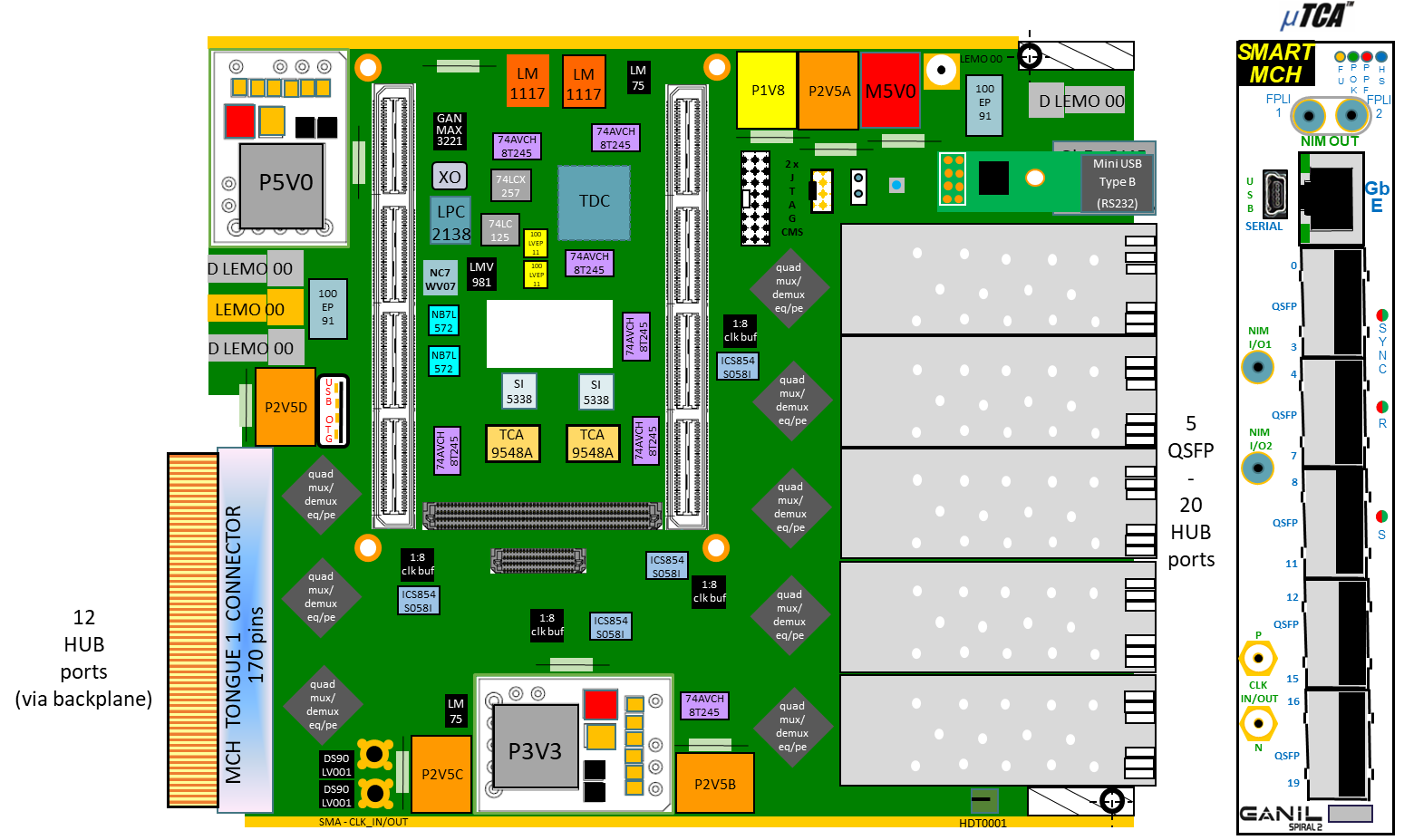 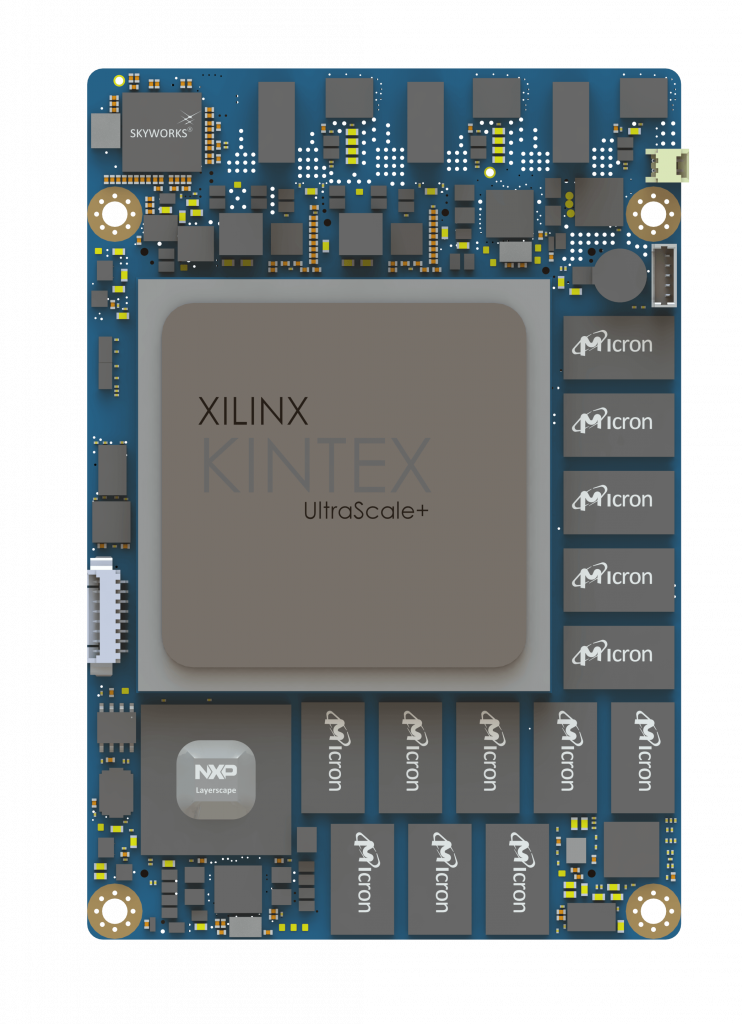 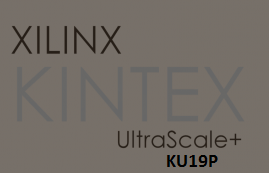 Memory and Bandwidth
Enhanced FPGA
WORKSHOP AGATA-GRIT-VAMOS / SMART+GANIL coupling / M.BEZARD
19
13/06/2025
IV. How are we deploying it in practice?
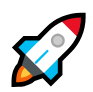 SMART_AMC deployment  strategy 

Milestone 1 : Q3/2025 : An experimental setup with NUMEXO2_REA
Validation of the SMARTree software and SMART_ENPOINT on NUMEXO2

Milestone 2 : Q3/2025 : A experimental setup with FASTER and NUMEXO2_REA
Validation of SMART_ENDPOINT in FASTER coupled with NUMEXO2 for TAS experiment

Milestone 3 : Q1/2026 : Deploy SMART in VAMOS-EXOGAM setup
Validation of a setup with NUMEXO2 and BEAST/VTC as gateway towards MESYTEC VME modules

Milestone 4 : Q2/2026 : Integration of SMART_ENPOINT in AGATA PACE module
Validation of the last endpoint implementation for AGATA-GRIT-VAMOS
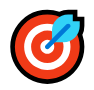 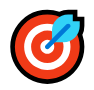 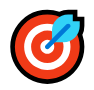 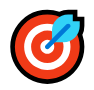 20
WORKSHOP AGATA-GRIT-VAMOS / SMART+GANIL coupling / M.BEZARD
13/06/2025
V. What else?
This presentation hasn’t covered the full scope of our ongoing work, nor all the open questions to keep exploring together:

SMART_TRIGGER definition for AGATA
We have to write the functional description of the Trigger for AGATA needs

SMART_AMC production batch 2 & SMART_MCH production batch 
We have to plan the production of SMART modules to satisfied all expressed needs

SMART_ENDPOINT for MESYTEC modules
We have to see if the BEAST & VTC gateway fulfill the needs or if we have to go further

Other timestamping systems (e.g., White Rabbit)
Exploring compatibility and potential integration pathways for even broader system interoperability.

Plenty still on our plate—let's keep the discussion going!
WORKSHOP AGATA-GRIT-VAMOS / SMART+GANIL coupling / M.BEZARD
21
13/06/2025
Thank you for your attention
22
WORKSHOP AGATA-GRIT-VAMOS / SMART+GANIL coupling / M.BEZARD
13/06/2025
13/06/2025
WORKSHOP AGATA-GRIT-VAMOS / SMART+GANIL coupling / M.BEZARD
23